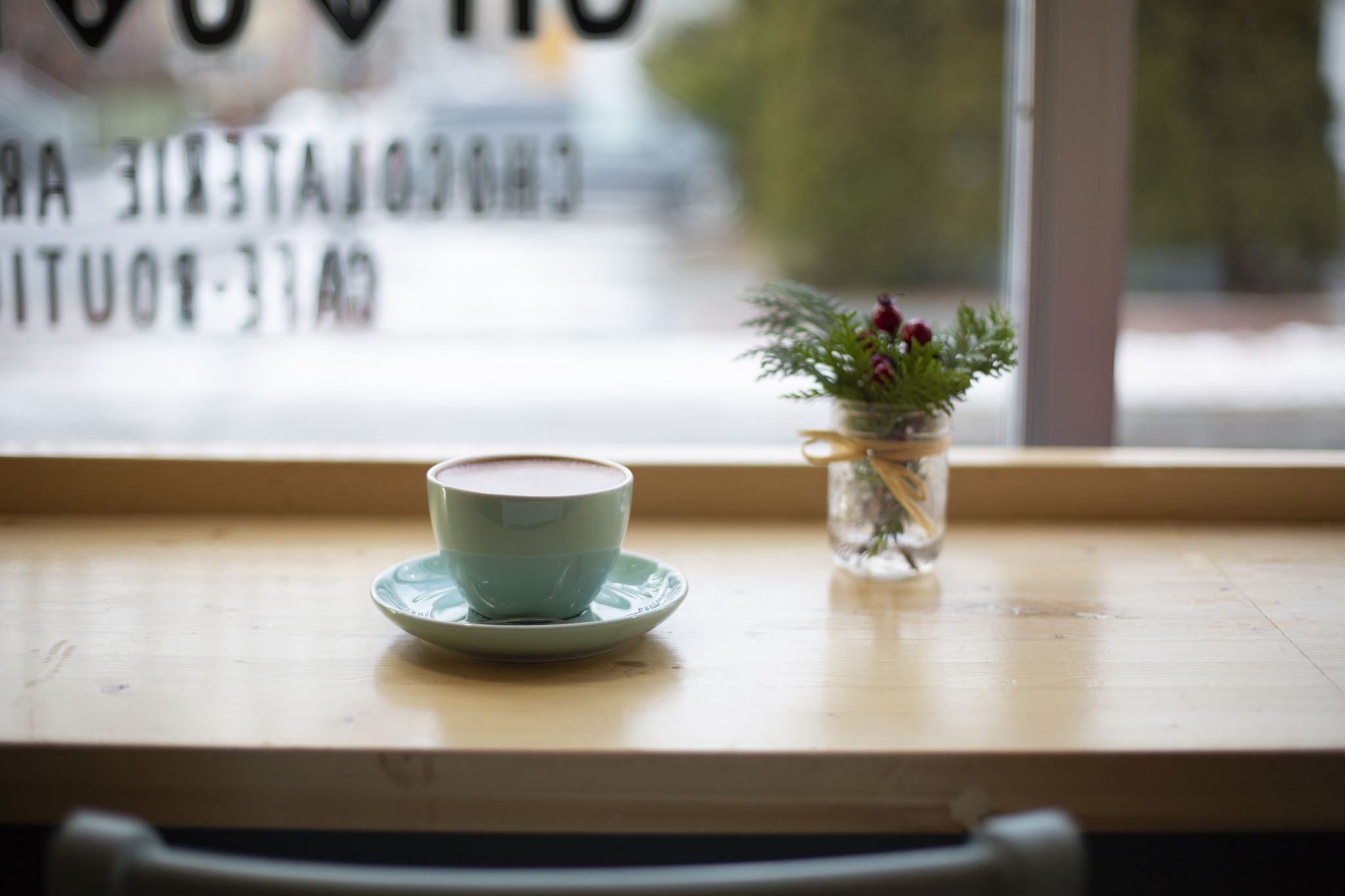 Deutschkonversationsgruppe
20.05.2021
Willkommen zur DK-Gruppe Grund-Mittelstufe！
Findet am jeden Donnerstag um 12:10 statt. (Dauert ungefähr eine Stunde)
In jeder Zeit könnt ihr reinkommen und rausgehen.
Mittagessen?  Natürlich ok!  
   Essen und sprechen und ... genießen wir Deustch 
Sei nicht schüchtern!  Fürchte dich nicht vor Fehlern!
Lernen wir zusammen Deustch 
Wie geht es dir？
Sag deine Meinung!
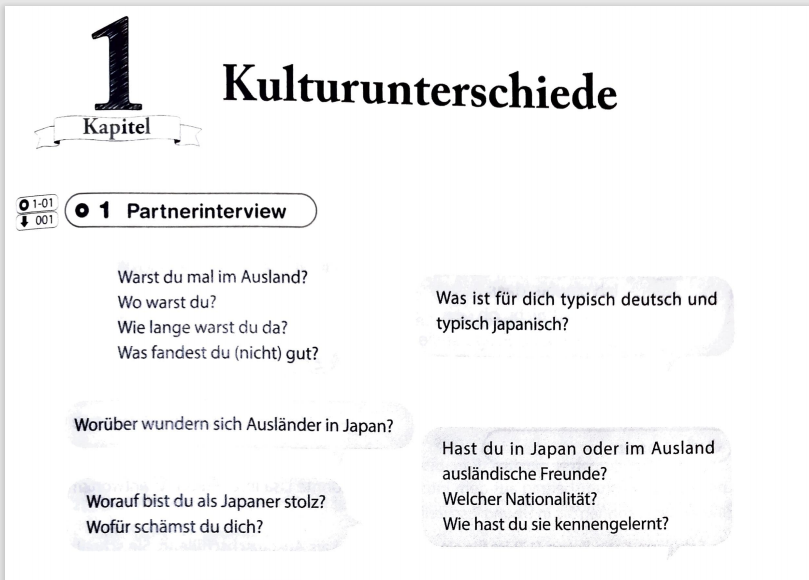 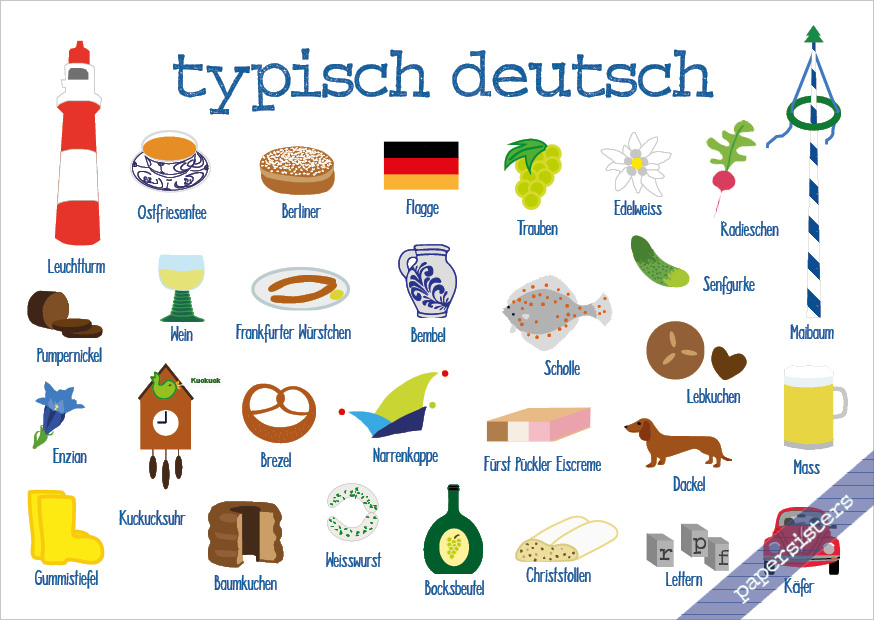 Socken in Sandale
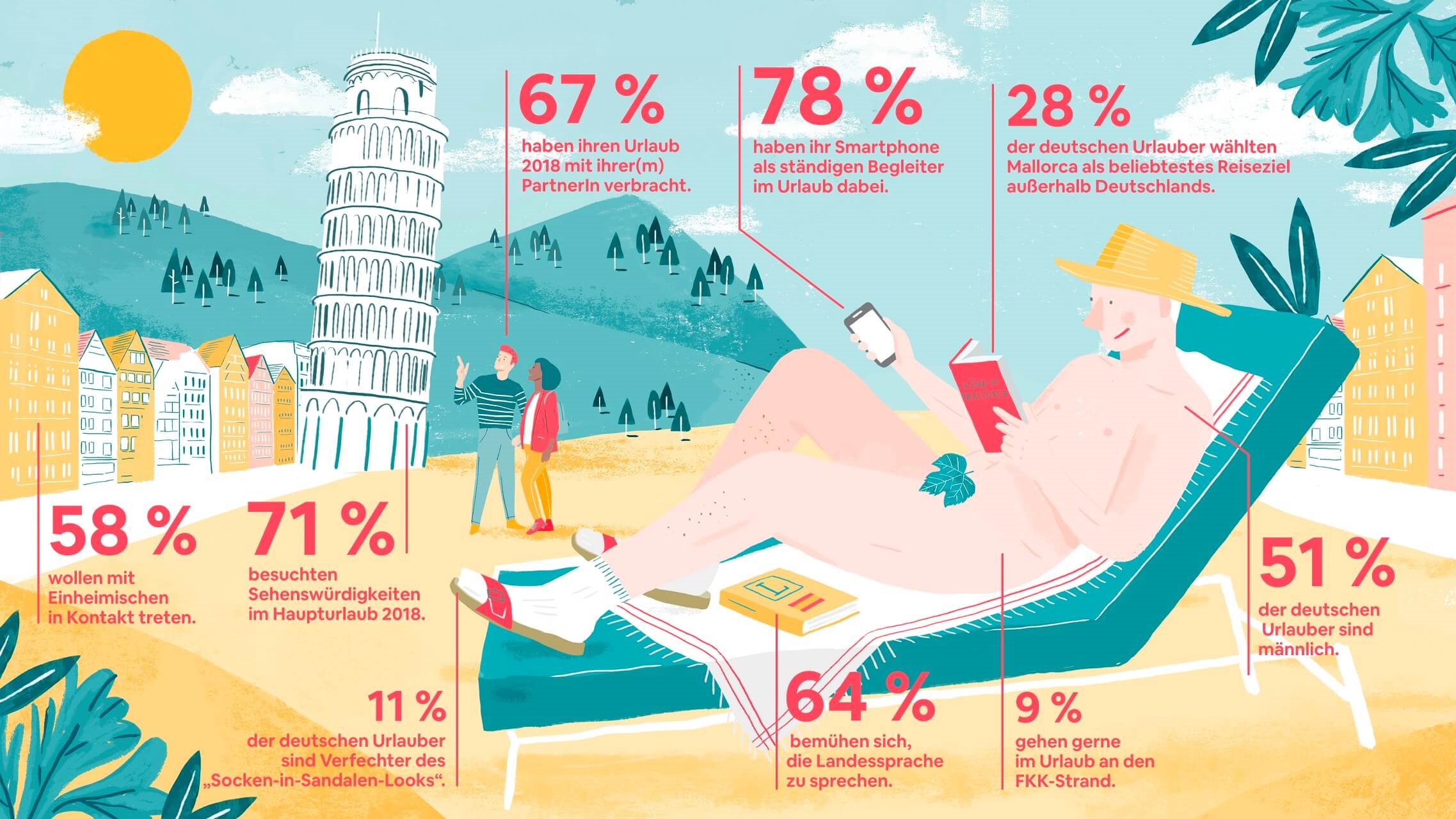